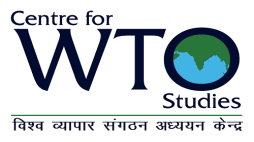 India’s Duty Free Tariff Preference (DFTP) Scheme for Least Developed Countries  (LDC)
10th CII – EXIM Bank Conclave on India Africa Project Partnership
10 March 2014
Mandate
Duty Free Quota Free (DFQF) market access under WTO’s Hong Kong Ministerial Declaration, 2005:

Developed countries and developing countries declaring themselves in a position to do so, to provide market access for at least 97% of products originating from LDCs. 
Developing  countries permitted to phase in their commitments and enjoy appropriate flexibility in coverage.
2
Objectives
Prime Minister of India announced the Duty Free Tariff Preference (DFTP) Scheme for all the LDCs in India Africa Forum Summit in April 2008. The Scheme has been implemented in 2008.
The objective of this Scheme is to grant unilateral tariff preferences on the exports of products originating in the LDCs on imports to India to improve their trading opportunities and use it as a tool for their development.
Though undertaken unilaterally, it is in line with the decision taken in the World Trade Organisation’s (WTO’s) Hong Kong Ministerial Declaration of December, 2005.
3
Eligibility
The Scheme is open to all the LDC members, a total of 49, including 34 LDCs in Africa, named as “Beneficiary Country”.
To become a “Beneficiary Country”, the interested LDC members are required to give a Letter of Intent to the Government of India that they wish to be covered under this Scheme and that they would comply with the provisions of this Scheme. 
Unilateral Scheme, no conditions attached.
4
Modalities for Tariff Preferences
Duty Free List: 85% of the total tariff lines (at 6-digit HS) to become duty-free. 
Positive List:  On 9% tariff lines limited tariff concessions would be available (ranging from 10% to 100%).
Exclusion List: Only 6% of the tariff lines are excluded from the preferential tariff treatment. 
Reduction process:
5 equal cuts
5 year implementation period
Rules of Origin
CTH + 30%
5
DFTP Coverage
Total Coverage: 94% of India’s tariff lines
Products of export interest for LDCs
Cotton
Cocoa
Aluminium ores
Copper ores
Cashew nuts
Cane sugar
Readymade garments
Fish fillets
Non-industrial diamonds
6
DFTP Coverage
Duty Free Access: 85% of India’s tariff lines
Products of Export Interest for LDCs:
Some Marine products
Some milk and milk products
Vegetables, fruits and nuts
Some Edible oils
Ores and minerals
Textiles 
Clothing
Some Footwear
Gems and jewellery (diamonds, pearls)
7
DFTP Coverage
Preferential Duty Access :  9% of India’s tariff lines
 Products of Export Interest for LDCs:
Marine products – 20% MOP per year
Edible vegetables (leguminous) – 5% MOP per year
Edible fruits and nuts (coconuts, areca-nuts etc) - 2-12% MOP per year
Spices (chilly, cinnamon, cloves, ginger, turmeric)- 3-18% MOP per year
Edible oil (groundnut, sunflower, coconut etc) - 10% MOP per year
Cane, beet and refined sugar -10% MOP per year
Soaps – 10-12% MOP per year
Plastics(scrap, tubes/pipes, floor coverings, plates/sheets) – 10% MOP 
Rubber products (latex, smoked sheets) – 2-10% MOP per year
Clothing – 10-12% MOP per year
Footwear – 2-15% MOP per year
8
Exclusion list: distribution
9
Why Beneficial ?
Products of export interest to LDCs
Facilitate value added manufacturing in LDCs
Investment flows from India to LDCs for taking advantage of DFTP
DFTP mandates for providing need based “Technical Assistance” to Beneficiary Countries
Process of “Consultations” have been built.
10
What LDCs need to submit
Letter of Intent (as per format circulated)
Details of authorities authorized for issuing Certificate of Origin:
Name of the Agency
Names and specimen signatures of authorized officials
Seal of Agency
11
Review Process
DFTP Scheme to be reviewed based on:

Inputs from Beneficiary LDCs

Performance/ Utilisation  of the Scheme
12
List of beneficiary countries
Lesotho
Liberia
Madagascar
Malawi
Mali
Mozambique
Myanmar
Rwanda
Samoa
Senegal
Somalia
Sudan
Tanzania
Uganda
Zambia
Afghanistan
Bangladesh
Benin
Burundi
Burkina Faso
Cambodia
Central African Republic
Comoros
East Timor
Eritrea
Ethiopia
Gambia
Laos PDR
13
Capacity to Export  (Value in $Mn.)
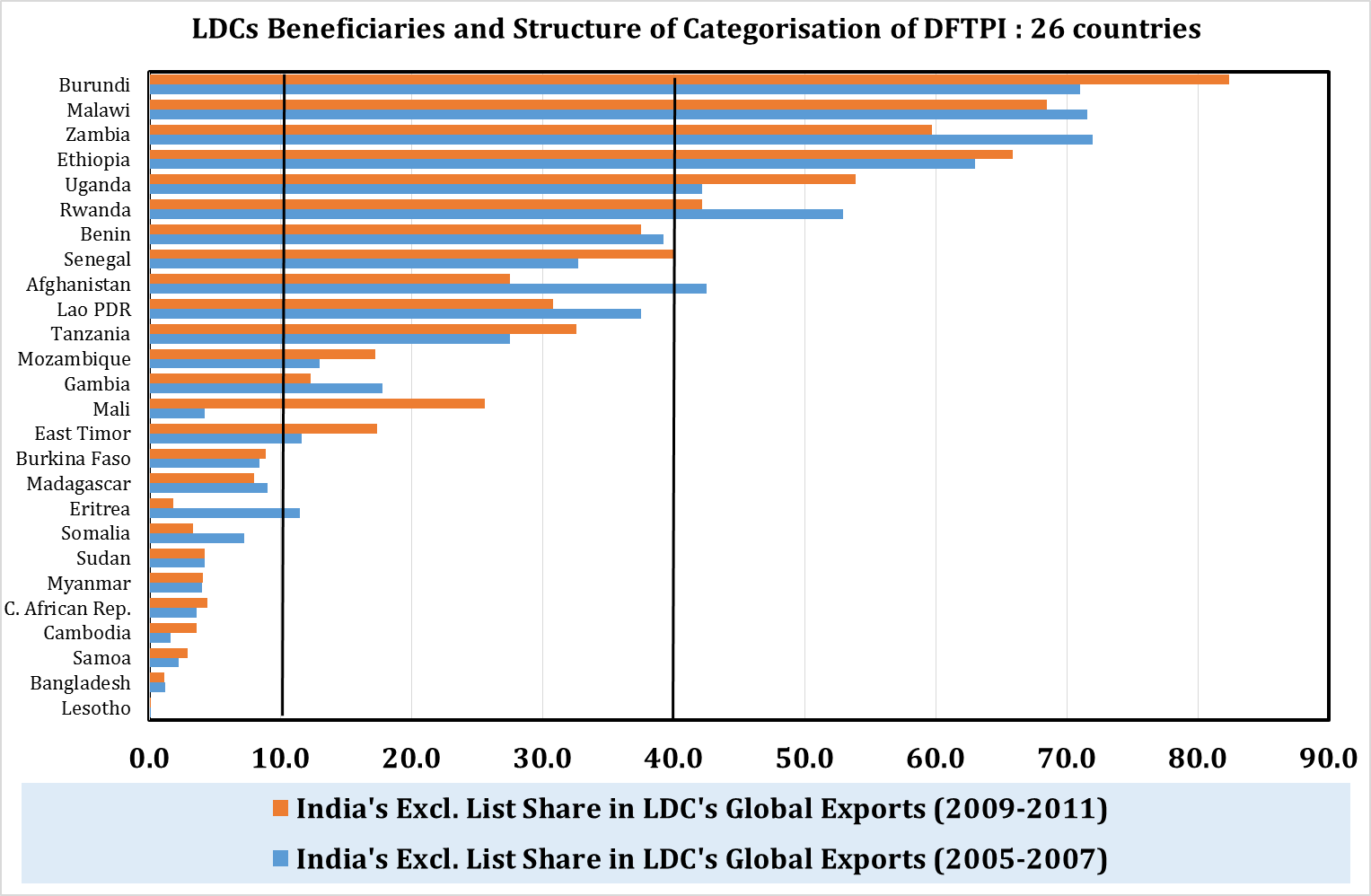 < 10 %  not disadvantaged
> 11 to < 40 moderately disadvantaged.
> 41 highly disadvantaged.
LDC Share in India's Imports of Preference Products
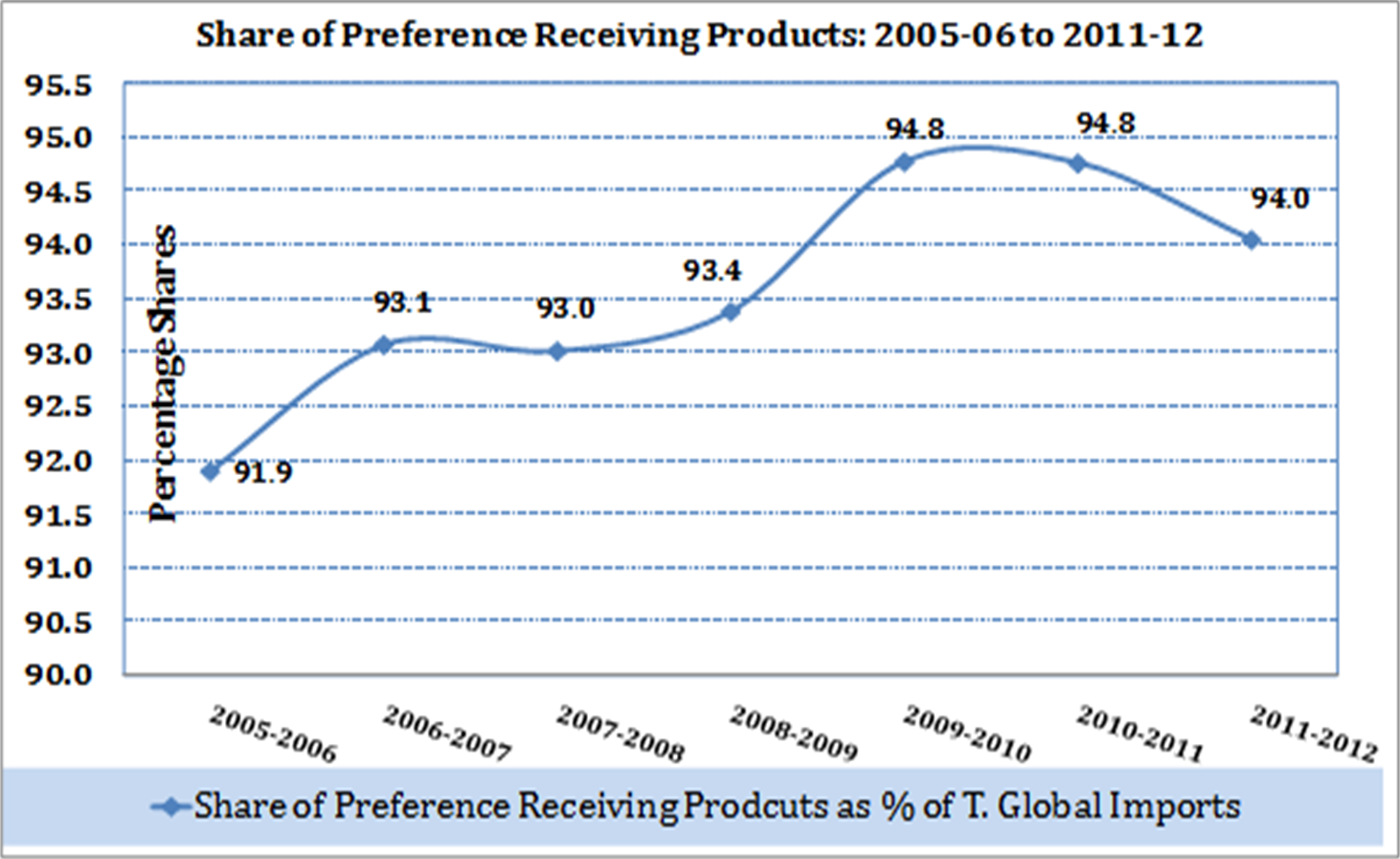 IS THE DFTP RELEVANT
85 % of global exports of the 29 LDCs in  preference products
On average, 16 of top 20 global exports covered by preferences 
LDCs have the supply capacity to benefit
Imports of preference products comprise 94 % of India’s total imports
Import demand for preference products exists in India
17
Analysis of trends in trade
18
difference in export growth of Preference Products and non Preference products
Aggregate level: 
average export growth of the 26 Beneficiary Countries - 58 %
Preference Products overall growth of 62.2 %
In 16 countries Preference Products had higher export growth than non- Preference Products
20
Distribution of Beneficiary Countries exports to India of Zero-duty Products:  Bilateral export growth  >100 %
Impact of deepening of concessions
22
Export growth by export specialisation sectors
23
Difference in bilateral  and global export growth  of preference products
Preference Products where Bilateral Growth > global Export Growth
Overall Conclusion
26
Recommendations
In Afghanistan; Benin; Burundi; Ethiopia; Malawi; Rwanda; Uganda and Zambia mismatch between products of export strength and products receiving preferences under the Scheme. 
Remove specific products of export interest of these countries from the Exclusion List.
Modify Exclusion List so that not more than 2-3 top 20 exports in the List
Disseminate information about the Scheme and EXIM procedures
27
Recommendations
Building productive capacities – need for country-specific initiatives
Creating premium brands based on Geographical Indications
Sudan’s extra long staple Barakat cotton; Tanzania Blackwood; Mozambique cashew; Uganda vanilla; Madagascar cocoa; Ethiopian Cabretta and Bati leather
Strengthening Services link with manufacturing
28
THANK YOU
29